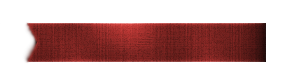 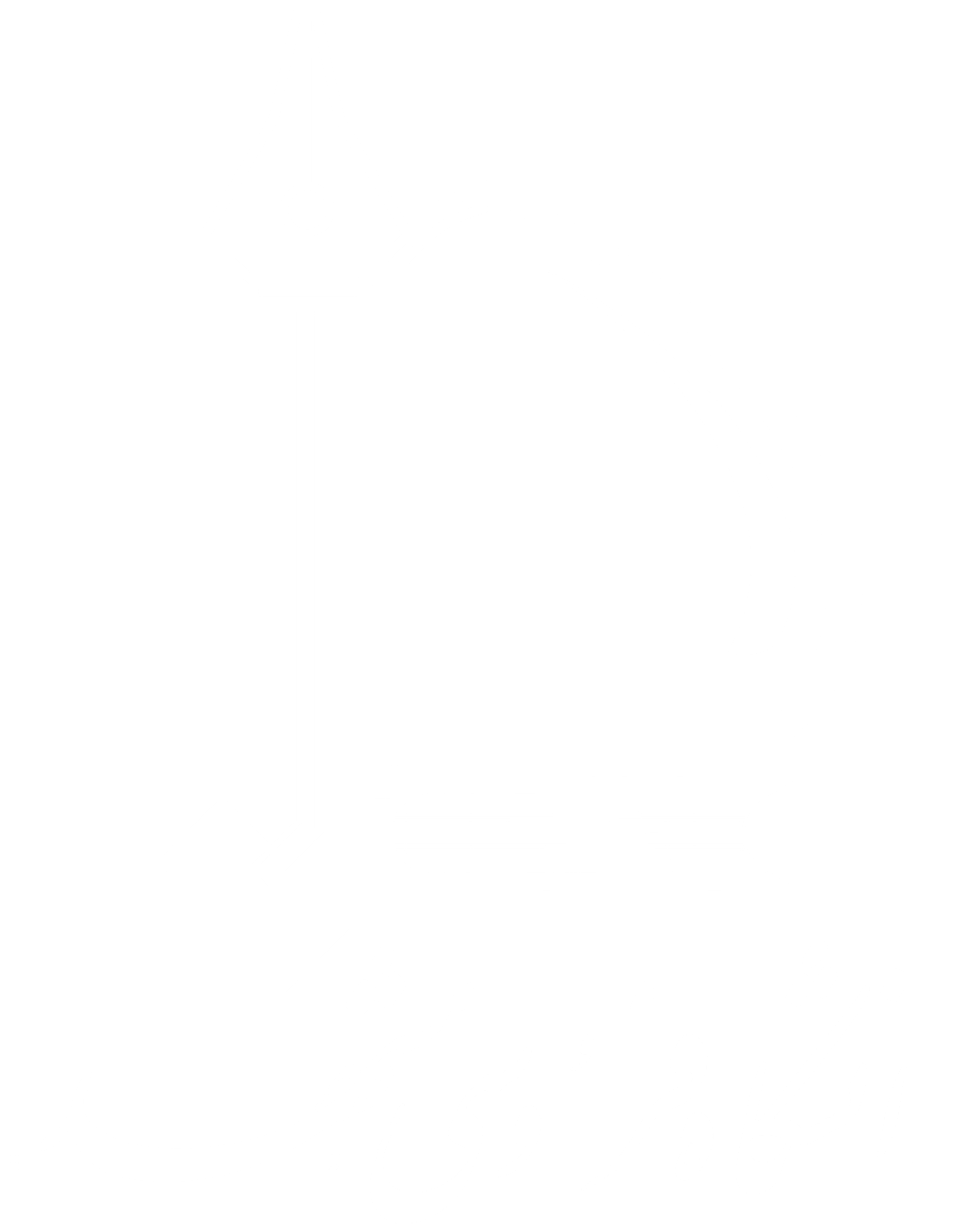 حافظه، ریاضیات، حافظ
مجید میرزاوزیری
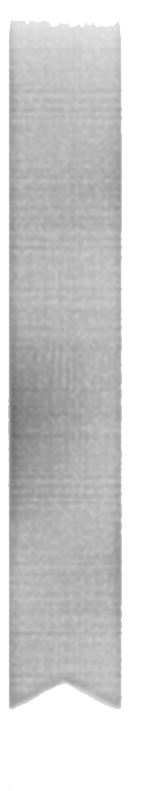 واعظ شــــهر که مردم ملکش می خوانـــندقــول ما نیز همیــن است که او آدم نیست
۱/۴۶
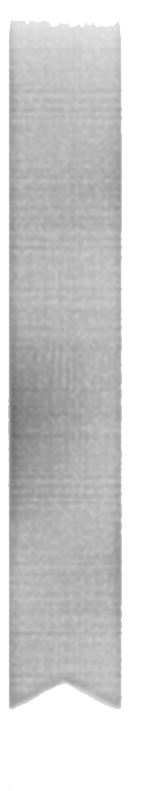 به خنده گفت که حافظ غلام طبع توامببین که تا به چه حدم همی‌کند تحمیق
۲/۴۶
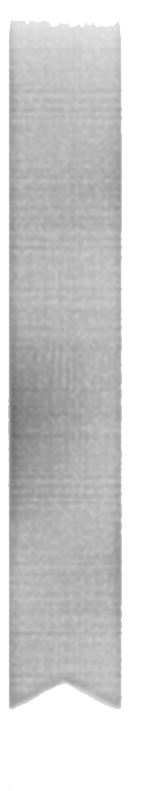 حافظم در مجلسی دردی کشم در محفلیبنگر این شوخی که چون با اهل صنعت می‌کنم
۳/۴۶
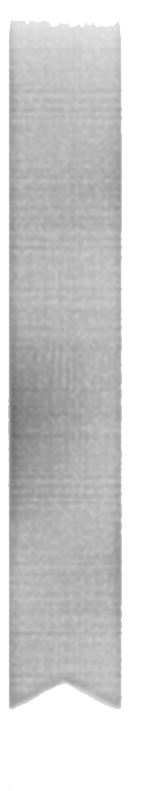 پدرم روضه رضوان به دو گندم بفروختناخلف باشم اگر من به جوی نفروشم
۴/۴۶
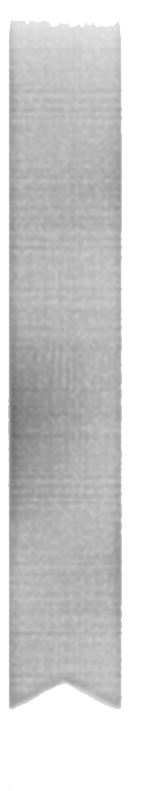 این که می‌گویند آن خوشتر ز حسنیار ما این دارد و آن نیز هم
۵/۴۶
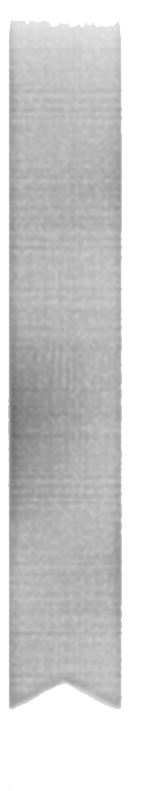 شاهد آن نیست که مویی و میانی داردبنده طلعت آن باش که آنی دارد
۶/۴۶
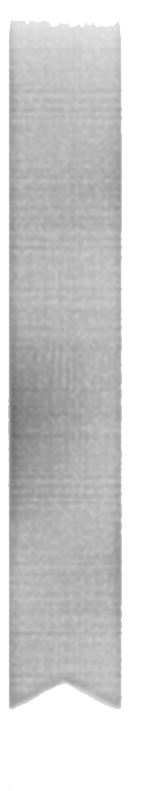 بکوش خواجه و از عشق بی‌نصیب مباشکه بنده را نخرد کس به عیب بی‌هنری
۷/۴۶
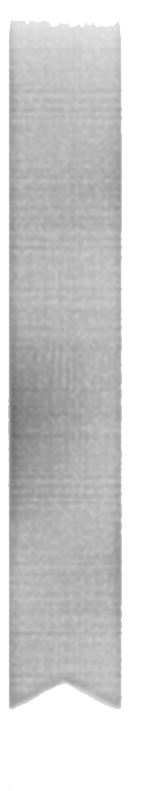 عاشق و رند و نظربازم و می‌گویم فاشتا بدانی که به چندین هنر آراسته‌ام
۸/۴۶
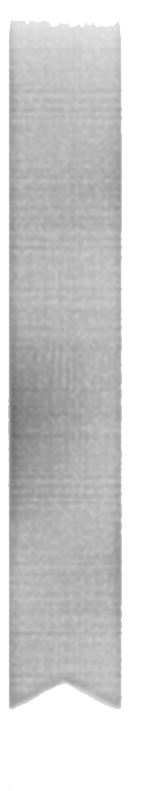 نامم ز کارخانه عشاق محو بادگر جز محبت تو بود شغل دیگرم
۹/۴۶
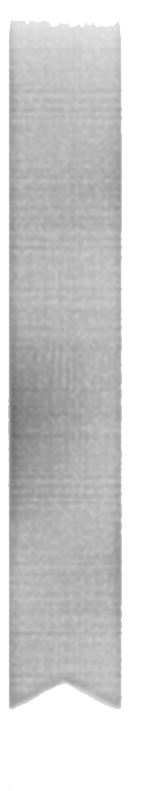 ماجرا کم کن و بازآ که مرا مردم چشمخرقه از سر به در آورد و به شکرانه بسوخت
۱۰/۴۶
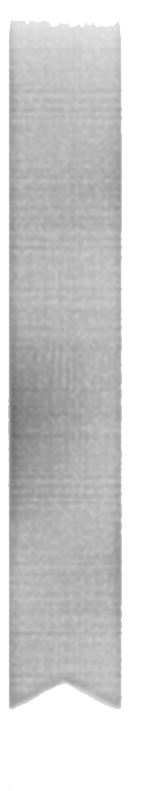 گفت و گو آیین درویشی نبودور نـه با تو ماجـراها داشـتـیم
۱۱/۴۶
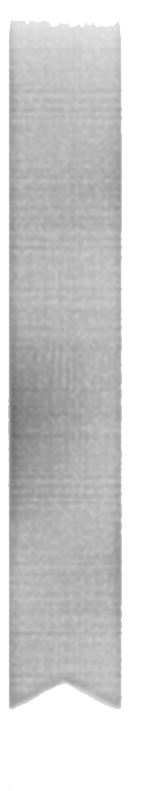 یا رب به وقت گل گنه بنده عفو کنوین ماجرا به سرو لب جویبار بخش
۱۲/۴۶
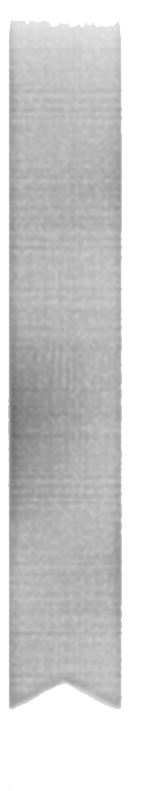 گر دلی از غمزه دلدار باری برد بردور میان جان و جانان ماجرایی رفت رفت
۱۳/۴۶
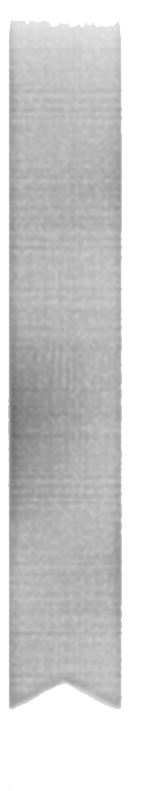 دولت عشق بین که چون از سر فقر و افتخارگوشه تاج سلطنت می‌شکند گدای تو
۱۴/۴۶
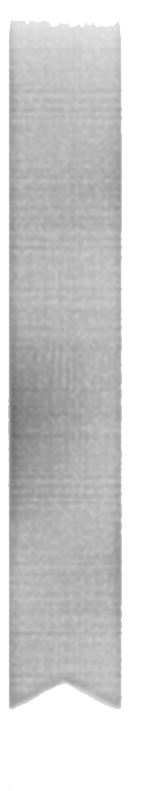 آن تلخ‌وش که صوفی ام الخبائثش خوانداشــهـی لــنـا و احـلــی مـن قـبــلـه الــعـذارا
۱۵/۴۶
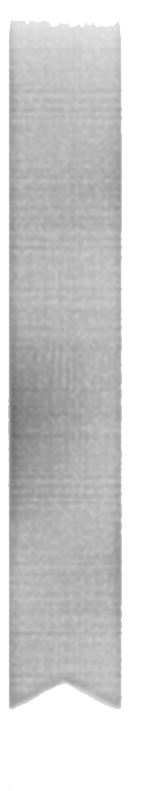 ای کبک خوش خرام که خوش می‌روی به نازغره مشو که گربه زاهد نماز کرد
۱۶/۴۶
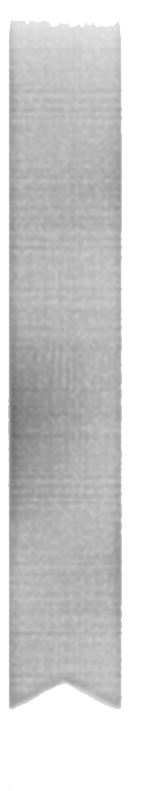 آنان که خاک را به نظر کیمیا کنندآیا بود که گوشه چشمی به ما کنند
۱۷/۴۶
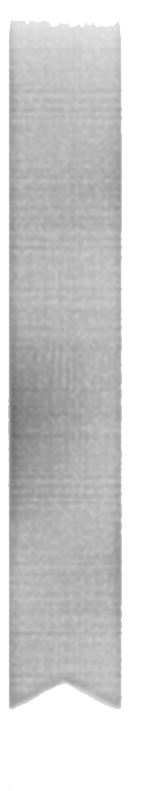 آسـمـان بـار امـانـت نـتـوانـسـت کـشـیـدقرعـه کـار بـه نـام مـن دیـوانـه زدنـد
جنگ هفتاد و دو ملت همه را عذر بنهچون ندیدند حقیقت ره افسانه زدند
۱۸/۴۶
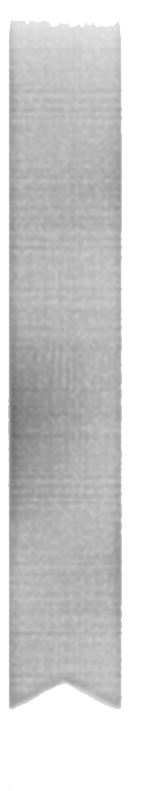 تو خود چه لعبتی ای شهسوار شیرین کارکه در برابر چشمی و غایب از نظری
۱۹/۴۶
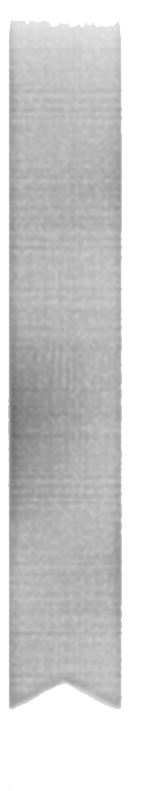 با سر زلف تو مجموع پریشانی خودکو مجالی که سراسر همه تقریر کنم
۲۰/۴۶
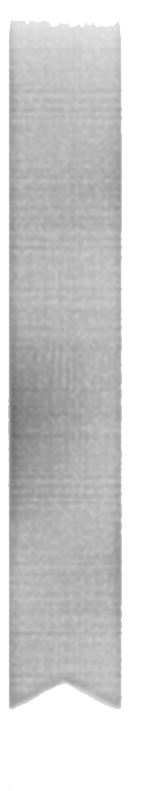 جمع کن به احسانی حافظ پریشان راای شکنج گیسویت مجمع پریشانی
۲۱/۴۶
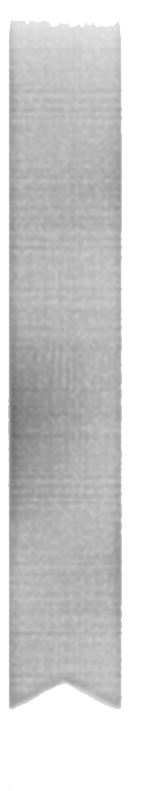 در خلاف آمد عادت بطلب کام که منکسب جمعیت از آن زلف پریشان کردم
۲۲/۴۶
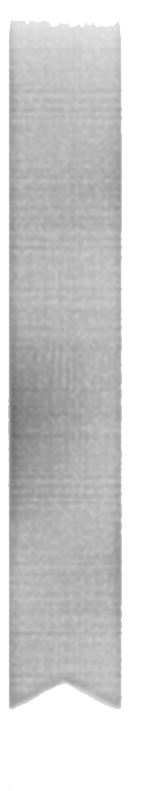 من شکسته بدحال زندگی یابمدر آن زمان که به تیغ غمت شوم مقتول
۲۳/۴۶
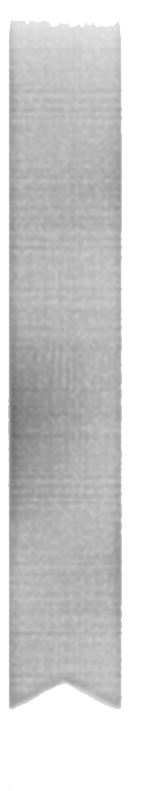 فقیه مدرسه دی مست بود و فتوی دادکه می حرام ولی به ز مال اوقاف است
خموش حافظ و این نکته‌های چون زر سرخنگاه دار که قلاب شهر صراف است
۲۴/۴۶
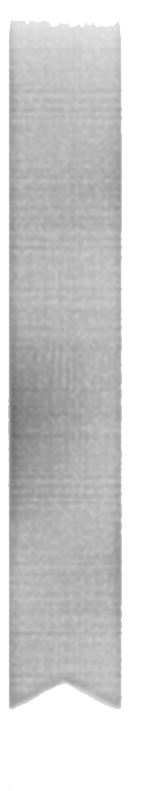 با که این نکته توان گفت که آن سنگین دلکشت ما را و دم عیسی مریم با اوست
۲۵/۴۶
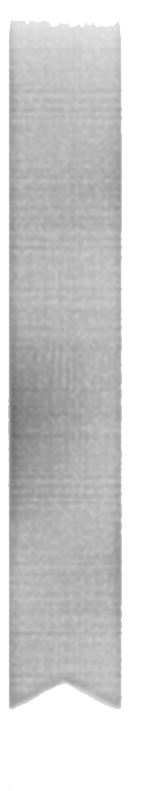 که را گویم که با این درد جان سوزطـبـیــبـم قـصـد جــان نـاتــوان کــرد
۲۶/۴۶
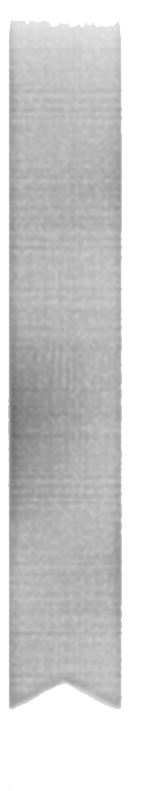 روشن از پرتو رویت نظری نیست که نیستمنت خاک درت بر بصری نیست که نیست
۲۷/۴۶
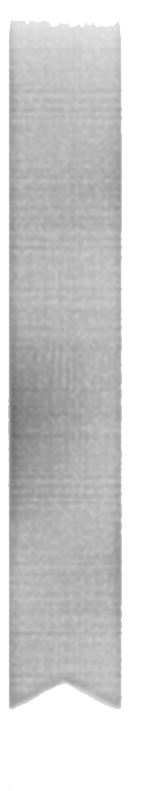 عـاقـلــان نـقــطـه پـرگــار وجـودنــد ولـیعشق داند که در این دایره سرگردانند
۲۸/۴۶
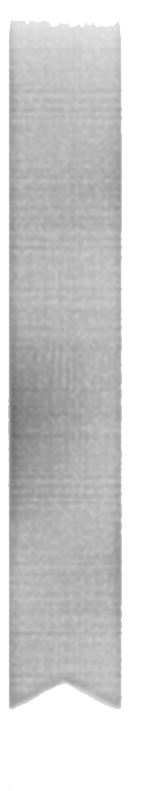 میان نداری و دارم عجب که هر ساعتمـیـان مـجـمـع خـوبـان کـنـی مـیـانـداری
۲۹/۴۶
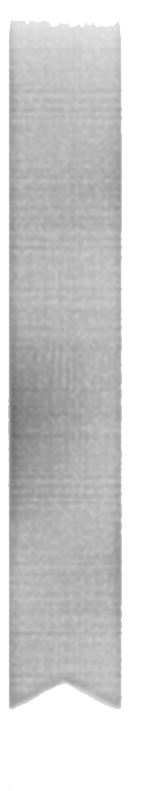 شب قدری چنین عزیز و شریفبا تو تا روز خفتنم هوس است
۳۰/۴۶
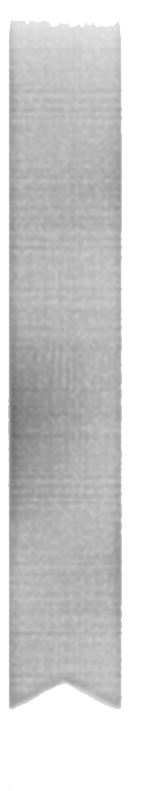 نسیم صبح سعادت بدان نشان که تو دانیگذر به کوی فلان کن در آن زمان که تو دانی
۳۱/۴۶
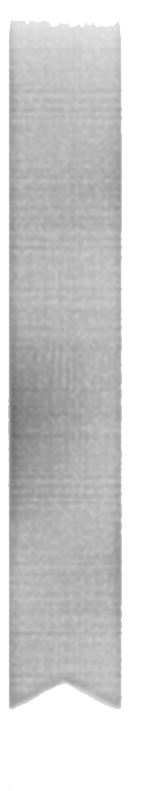 ماجرای من و معشوق مرا پایان نیستهر چه آغاز ندارد نپذیرد انجام
۳۲/۴۶
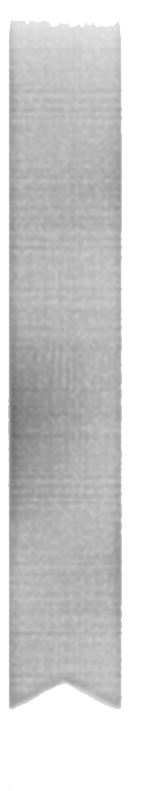 به طرب حمل مکن سرخی رویم که چو جامخون دل عکس برون می‌دهد از رخسارم
۳۳/۴۶
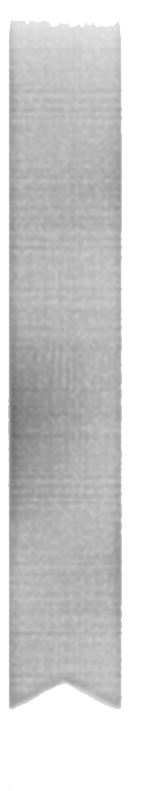 روی نگار در نظرم جلوه می‌نمودوز دور بوسه بر رخ مهتاب می‌زدم
۳۴/۴۶
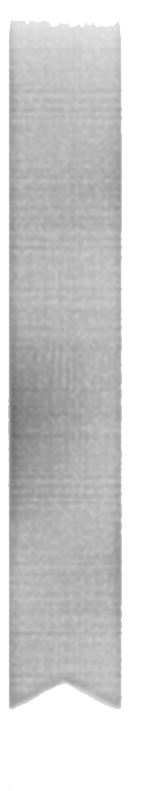 باغبان چو من زین جا بگذرم حرامت بادگر به جای من سروی غیر دوست بنشانی
۳۵/۴۶
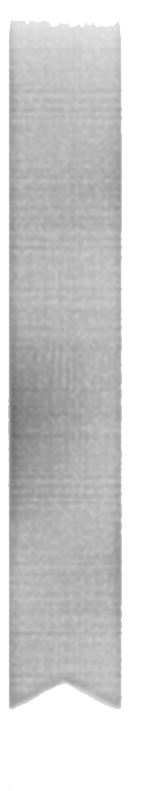 سال و فال و مال و حال و اصل و نسل و تخت و بختبــادت انـــدر شـــهـــریـــاری بــــرقــــرار و بــــر دوام
ســـال خــرم فــال نــیــکــو مــال وافــر حــال خــوشاصــل ثــابــت نـسـل بــاقــی تـخـت عــالــی بــخــت رام
۳۶/۴۶
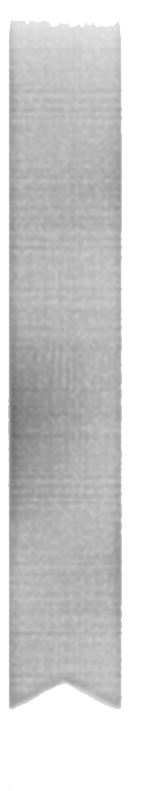 ز پرده ناله حافظ برون کی افتادیاگر نه همدم مرغان صبح‌خوان بودی
۳۷/۴۶
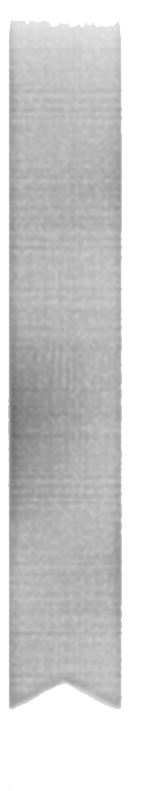 دل دادمش به مژده و خجلت همی‌برمزین نقد قلب خویش که کردم نثار دوست
۳۸/۴۶
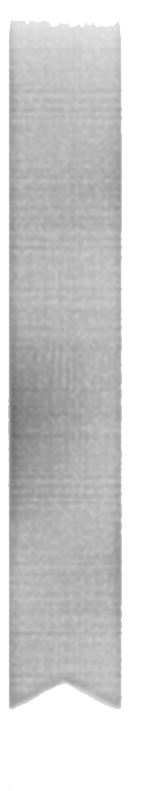 گـر قـلـب دلـم را نـنـهـد دوسـت عـیـاریمن نقد روان در دمش از دیده شمارم
۳۹/۴۶
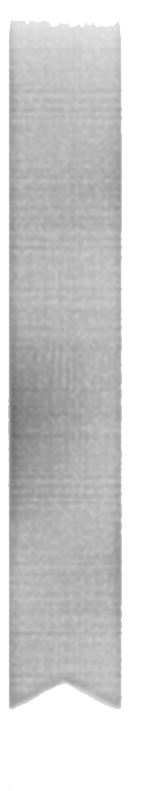 پیر ما گفت خطا بر قلم صنع نرفتآفرین بر نظر پاک خطاپوشش باد
۴۰/۴۶
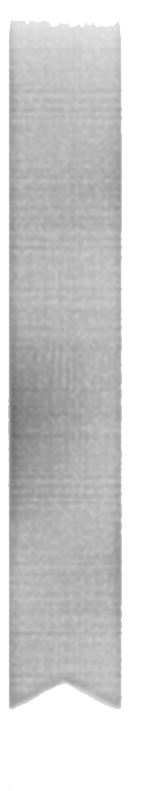 کس در جهان ندارد یک بنده همچو حافظزیرا که چون تو شاهی کس در جهان ندارد
۴۱/۴۶
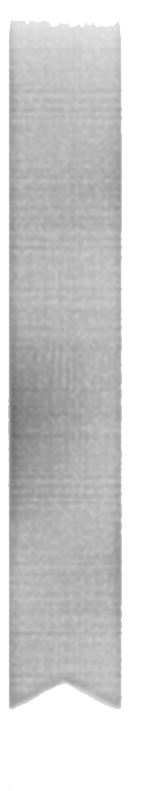 روز ازل از کلک تو یک قطره سیاهیبر روی مه افتاد که شد حل مسائل
۴۲/۴۶
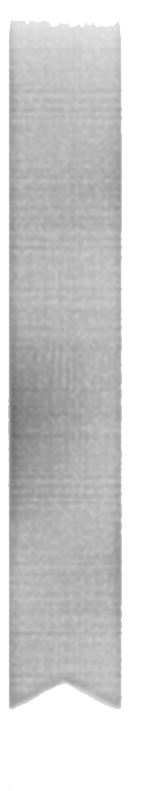 آن یار کز او خانه ما جای پری بودسر تا قدمش چون پری از عیب بری بود
۴۳/۴۶
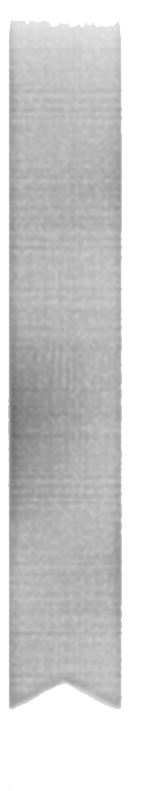 بشنو این نکته که خود را ز غم آزاده کنیخون خوری گر طلب روزی ننهاده کنی
۴۴/۴۶
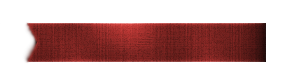 عزم دیدار تو دارد جان بر لب آمدهبازگردد یا برآید چیست فرمان شما
۴۵/۴۶
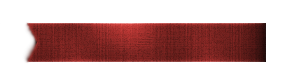 می‌روی و مژگانت خون خلق می‌ریزدتیز می‌روی جانا ترسمت فرومانی
۴۶/۴۶